Состав и свойства почвы. Типы почв.
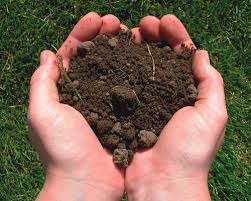 Почва в растениеводстве - это среда для возделывания растений.
От качества почвы зависит урожай.

Почва обладает важнейшим свойством – плодородием.
Что такое почва?
Почва — это рыхлый  поверхностный слой Земли, обладающий плодородием, образование которого происходило в течение длительного времени в процессе взаимодействия материнской породы, растений, животных, микроорганизмов, климата и рельефа.
Плодородие почвы - это способность почвы обеспечивать растения в течение всего периода их роста и развития элементами питания, водой и воздухом.
Почва по своему составу делится на две части:
Минеральную;

Органическую.
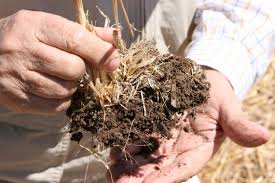 Минеральная часть почвы
Минеральная часть почвы включает в основном песок и глину.

В зависимости от содержания механических частиц – песка и глины – почвы делят на:
глинистые; 
суглинистые;
песчаные;
супесчаные.
Органическая часть почвы
Органическая часть почвы состоит из остатков растений и животных.

При разложении органических остатков образуется перегной (гумус).

Перегной улучшает физические свойства почвы и обогащает её питательными веществами:
солями азота;
калия;
фосфора.
Почва состоит из отдельных комочков и может быть структурной и бесструктурной.
Структурная почва обладает небольшой липкостью, поэтому её легко копать и перепахивать. Из структурной почвы растения хорошо усваивают питательные вещества.

Бесструктурная почва плохо впитывает влагу. После дождей или полива такие почвы «заплывают», сильно уплотняются, становятся тяжелыми для обработки.
На территории России отмечаются свыше ста разных типов почв, самыми распространенными из которых являются:
подзолистые;
дерново-подзолистые;
дерновые;
серые лесные;
чернозёмы;
каштановые.
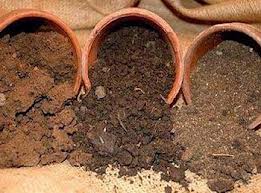 Подзолистые почвы.
Образовались под пологом сомкнутого хвойного леса с моховым покровом, бедной травяной растительностью или без неё.

 Плодородный слой подзолистых почв невысок, примерно 10 см. под ним располагается серовато-белый слой, похожий на золу.
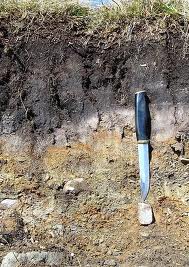 Дерново-подзолистые почвы.
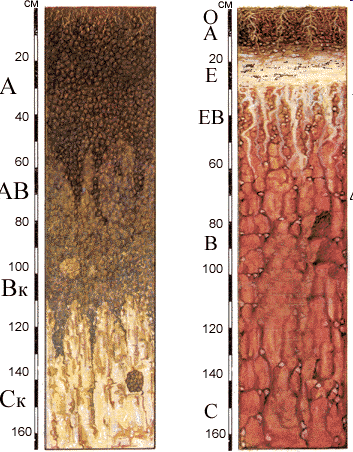 Образовались под луговой и болотной растительностью.

Их плодородный слой составляет 20 см.
Дерновые почвы.
Складывались под луговой растительностью и лесами, имевшими значительный травянистый покров.

Плодородный слой дерновых почв достигает 25 см.
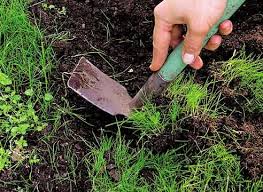 Серые лесные почвы.
Образовались как результат жизнедеятельности широколиственных лесов и луговых степей.

Их плодородный слой превышает 50 см.
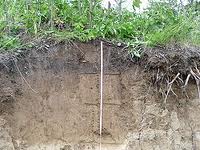 Черноземные почвы.
Накапливаются под покровом травянистой лугово-степной и степной растительности.

Богатая растительность  оставляет после себя значительное количество корневых остатков. Это способствует накоплению в почве большого количества перегноя.

Черноземные почвы отличаются высоким плодородием, их плодородный слой наиболее высок – 80-100 см.
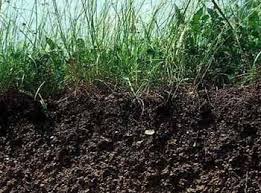 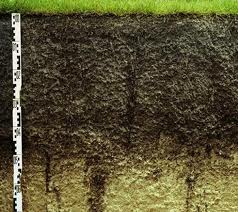 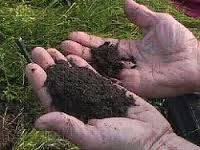 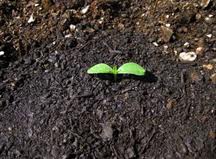 Каштановые почвы.
Образовались в условиях засушливого климата, под изреженной травяной растительностью сухих степей.

Плодородный слой этих почв составляет 30-40 см.
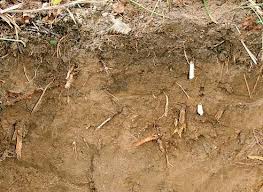